PŘEDSTAVUJEMESTŘEDNÍ ODBORNÉ UČILIŠTĚ ELEKTROTECHNICKÉV PLZNI
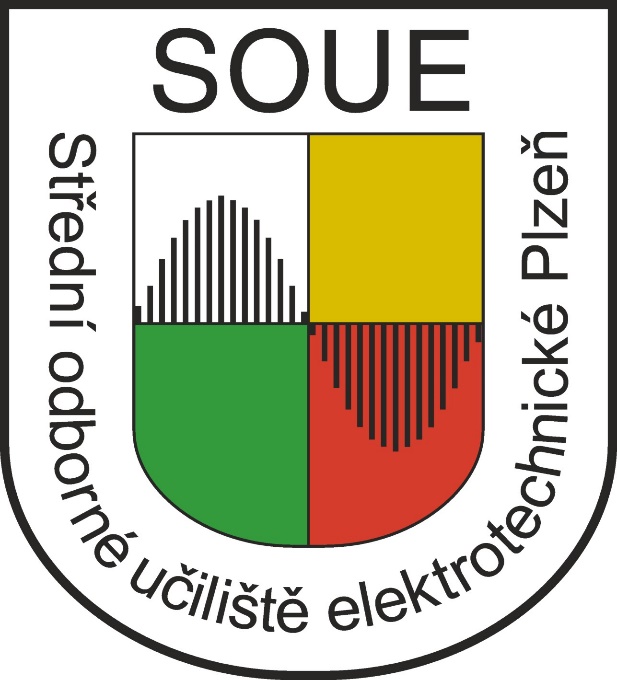 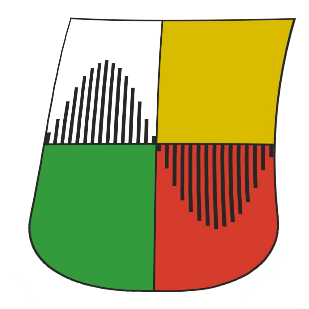 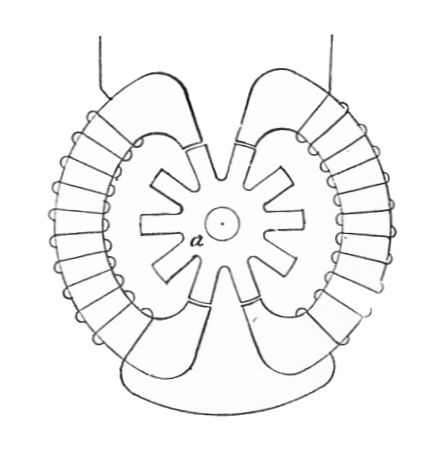 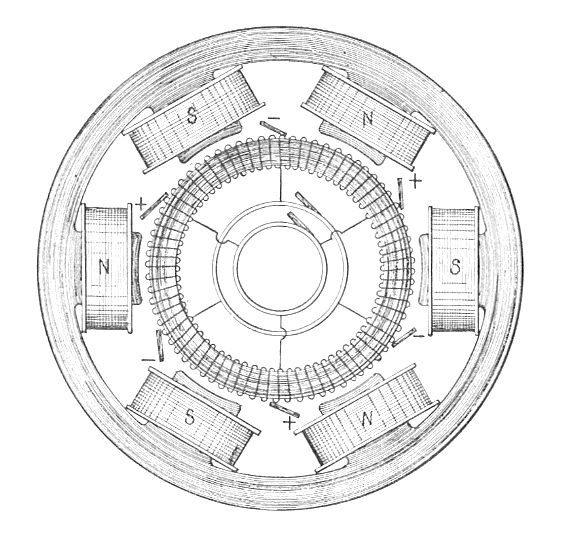 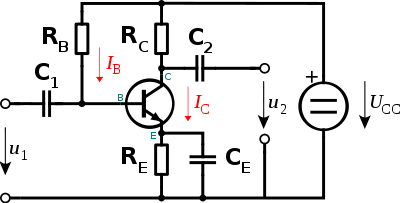 TECHNIK SE UPLATNÍ !
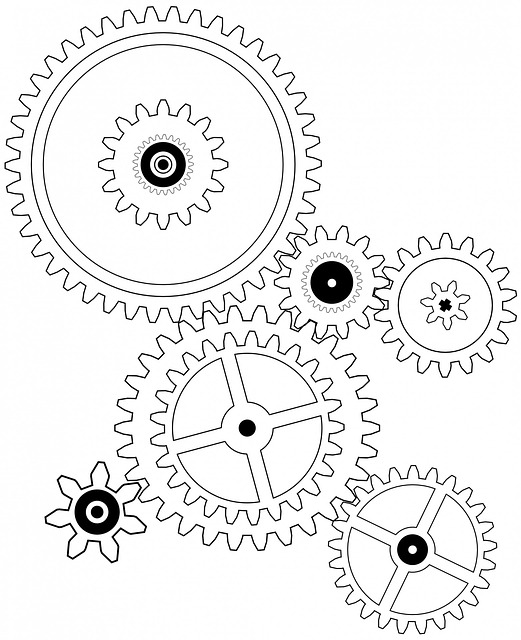 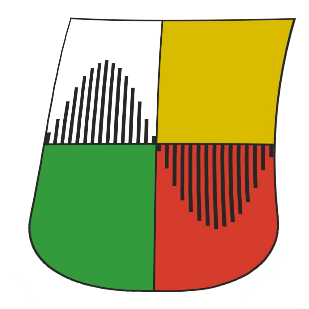 Čtyřleté studijní obory s maturitou:
26-45-M/01 	Telekomunikace – zaměření na internet věcí a chytrou 	domácnost
18-20-M/01 	Informační technologie – IT v komerční praxi
26-41-L/01 	Mechanik elektrotechnik (silnoproudá zařízení,      
                           elektronická zařízení, informační technologie) 
39-41-L/02 	Mechanik instalatérských a elektrotechnických zařízení
Čtyřleté studijní oborypočty přijímaných žáků do 1. ročníku
Telekomunikace – zaměření na internet věcí a chytrou 			         domácnost                                                       30
Informační technologie – IT v komerční praxi	30
Mechanik elektrotechnik	90
Mechanik instalatérských a elektrotechnických zařízení	30
Čtyřleté studijní obory s maturitní zkouškou
Délka studia: 4 roky
Obory jsou určeny: pro žáky, kteří ukončí 9. třídu základní školy s dobrými studijními výsledky
Termín odevzdání přihlášek: 1. března
Přijímací zkoušky:  	jednotné přijímací zkoušky z matematiky a českého jazyka
Podmínky přijetí:
úspěšně ukončená 9. třída základní školy;
potvrzení lékaře o zdravotní způsobilosti ke studiu a výkonu povolání (kromě oboru Informační technologie).
Čtyřleté studijní obory s maturitní zkouškou
Ukončení studia: vykonáním maturitní zkoušky, úspěšný absolvent získá maturitní vysvědčení, u oboru Mechanik elektrotechnik a Mechanik instalatérských a elektrotechnických zařízení včetně získání výučního listu
Možnosti dalšího vzdělávání: studium na vysokých a vyšších odborných školách
Tříleté učební obory s výučním listem
26-52-H/01 	Elektromechanik pro zařízení a přístroje
26-51-H/01 	Elektrikář  slaboproud
26-51-H/02 	Elektrikář  silnoproud
Tříleté učební obory s výučním listem – počty přijímaných žáků do 1. ročníku
26-52-H/01 	Elektromechanik pro zařízení a přístroje	30
26-51-H/01 	Elektrikář  slaboproud	30
26-51-H/02 	Elektrikář  silnoproud	30
Tříleté učební obory s výučním listem
Délka studia: 3 roky
Obory jsou určeny: pro žáky, kteří úspěšně ukončí 9. třídu základní školy
Termín odevzdání přihlášek: 1. března
Přijímací zkoušky: bez přijímacích zkoušek
Podmínky přijetí:
úspěšně ukončená 9. třída základní školy
potvrzení lékaře o zdravotní způsobilosti ke studiu a výkonu povolání
Tříleté učební obory s výučním listem
Ukončení studia: vykonáním závěrečné zkoušky, úspěšný absolvent obdrží výuční list
Možnosti dalšího vzdělávání: nástavbové studium
Nástavbové studium
26-41-L/52 Provozní elektrotechnika – denní i dálkové studium
23-43-L/51 Provozní technika – dálkové studium
Délka studia: denní studium 2 roky, dálkové studium 3 roky
Obory jsou určeny: pro absolventy tříletých učebních oborů strojní (provozní technika) nebo elektro (provozní elektrotechnika)
vykonáním maturitní zkoušky, úspěšný absolvent získá maturitní vysvědčení
Proč studovat na SOUE Plzeň?
ŠKOLA NABÍZÍ:
Možnost získání odborné kvalifikace v elektrotechnice vykonáním zkoušky dle vyhlášky 50/1978 Sb.
Možnost studovat Cisco Networking Academy Program a získat certifikát
Možnost získat ECDL - European Computer Driving Licencecelosvětově rozšířený vzdělávací koncept v oblasti počítačové       (digitální) gramotnosti a digitálních znalostí a dovedností
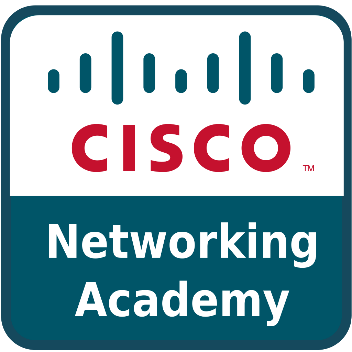 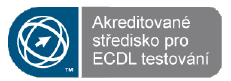 Proč studovat na SOUE Plzeň?
ŠKOLA NABÍZÍ:
Perspektivní uplatnění na trhu práce (naši absolventi nejsou trvale evidováni na Úřadu práce v Plzni)
Kvalitní přípravu na společnou část maturitní zkoušky
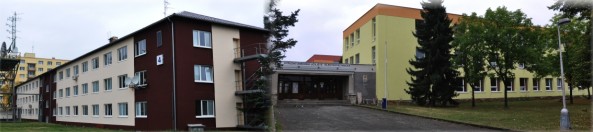 Proč studovat na SOUE Plzeň?
ŠKOLA UMOŽŇUJE:
Vykonávání odborné praxe nejen na vlastních pracovištích, ale i v provozu spolupracujících firem nebo firem dle vlastního výběru (po domluvě)
Při neúspěchu ve studiu čtyřletého studijního oboru přestup na tříletý učební obor
Po skončení tříletého učebního oboru pokračovat          		v denním nástavbovém nebo v dálkovém studiu          			a získat maturitu
Proč studovat na SOUE Plzeň?
ŠKOLA UMOŽŇUJE:
Účast na zahraničních stážích v rámci projektů Erasmus
Zapojení nadaných žáků do různých soutěží
Konzultace s výchovným poradcem a výuku dle individuálního vzdělávacího plánu (žáci se specifickými potřebami)
Získat finanční ohodnocení v rámci produktivní činnosti při praktickém vyučování
Proč studovat na SOUE Plzeň?
ŠKOLA UMOŽŇUJE:
Žáci se setkají se zařízeními jako například síťové prvky CISCO, sběrnicové a radiofrekvenční systémy, robotika, návrhové a simulační softwary, 3D technologie apod.
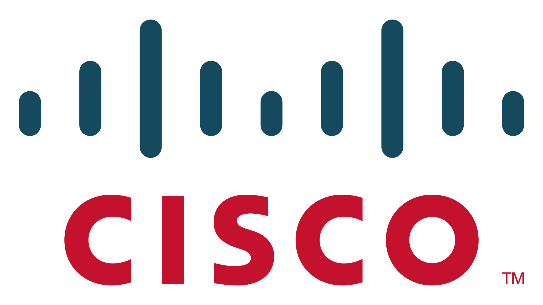 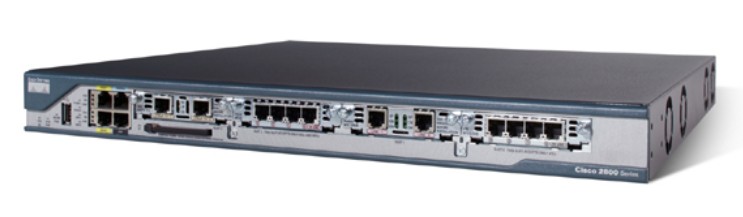 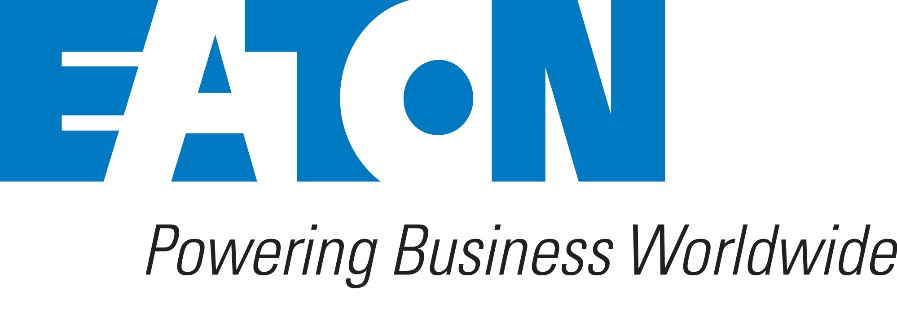 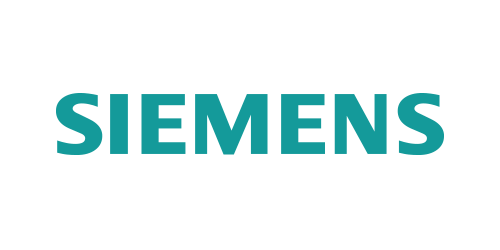 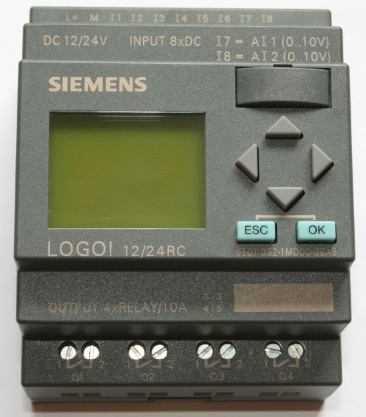 Proč studovat na SOUE Plzeň?
ŠKOLA UMOŽŇUJE:
Žáci mohou pracovat ve vybavených počítačových učebnách, včetně učebny vybavené počítači firmy Apple a setkají se a naučí se používat aktuální software jako například Operační systémy Windows, Microsoft Office, AutoCAD, ProfiCAD, Multisim, Všemi deseti, Zoner Photo Studio
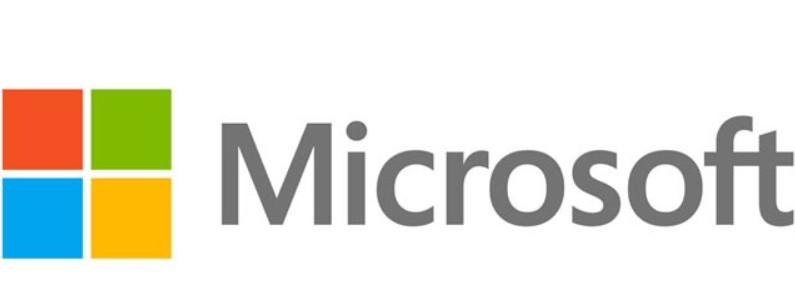 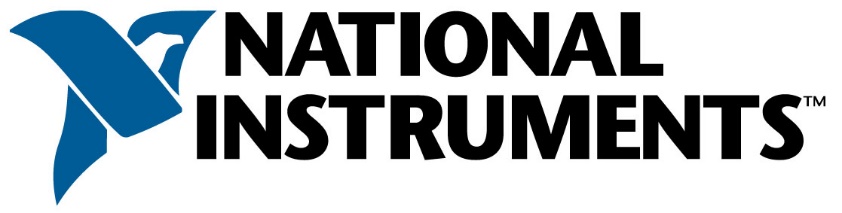 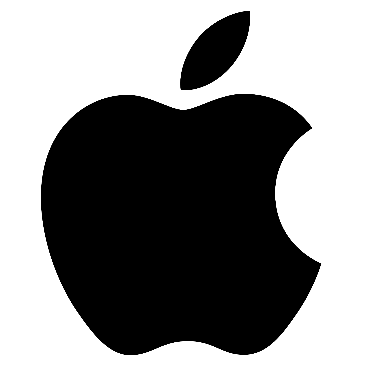 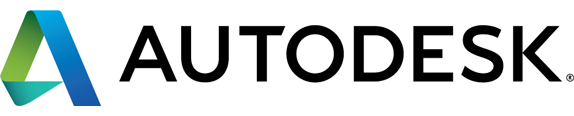 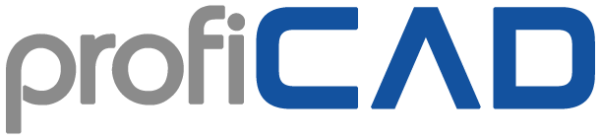 Proč studovat na SOUE Plzeň?
ŠKOLA UMOŽŇUJE – ZÍSKAT PRAKTICKÉ ZKUŠENOSTI:
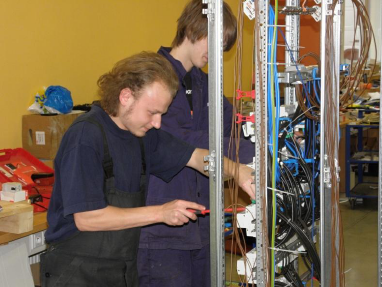 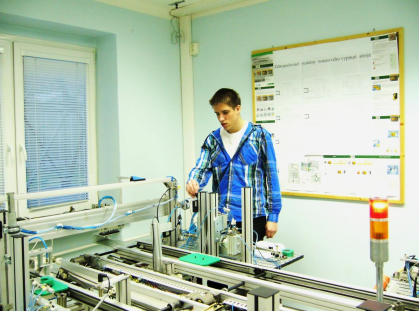 Proč studovat na SOUE Plzeň?
ŠKOLA UMOŽŇUJE – ZÍSKAT PRAKTICKÉ ZKUŠENOSTI:
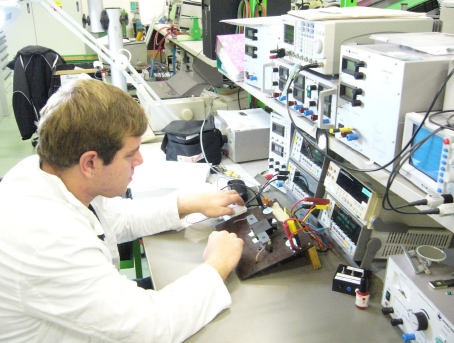 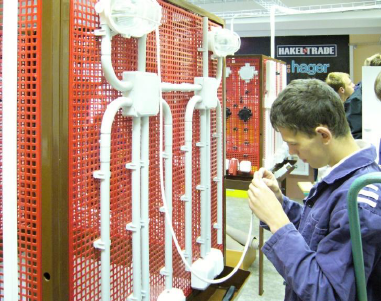 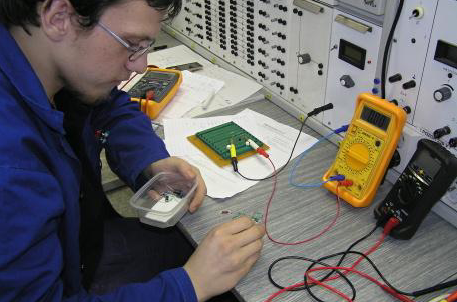 Proč studovat na SOUE Plzeň?
DALŠÍ VÝHODY:
V areálu školy je i DM, školní jídelna, dílny odborného výcviku, dvě tělocvičny, venkovní hřiště a moderní atletický stadion
Výuka odborného výcviku probíhá v moderně zařízených laboratořích a dílnách
Žáci jsou bezplatně vybaveni osobními a ochrannými prostředky a nářadím pro odborný výcvik  
Perspektiva dobrého zaměstnání
Proč studovat na SOUE Plzeň?
DALŠÍ VÝHODY:
Ubytování v DM je zajištěno v pokojích tzv. buňkového typu s připojením na internet
Ve škole je vysokorychlostní internet a wi-fi
Zapůjčení učebnic za poplatek 200 Kč na školní rok
Ve školní jídelně možnost výběru ze dvou jídel, pro ubytované zajištění snídaně i večeře za výhodnou cenu
Výhodná poloha školy z hlediska dopravního spojení z vlakového nebo autobusového nádraží
SOUE Plzeňsoudobé odborné vzdělání techniků
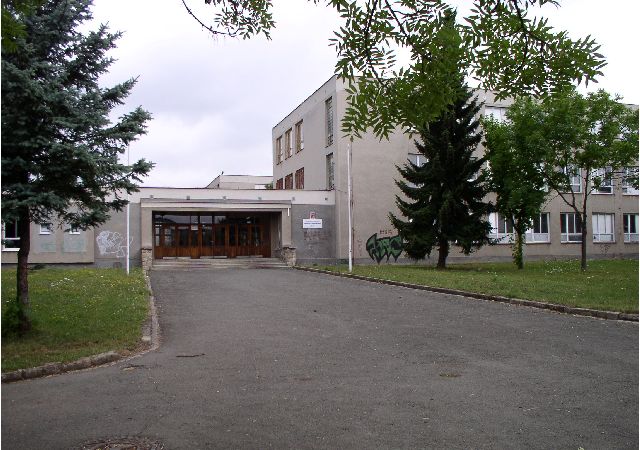 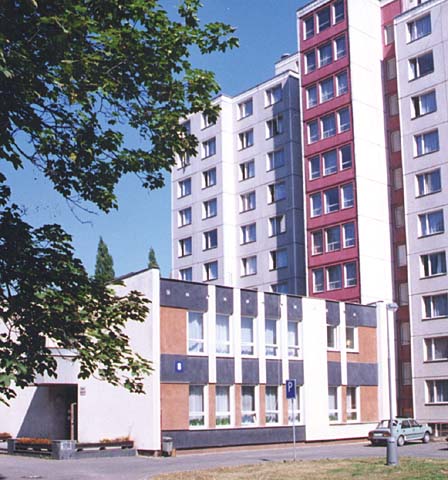